The AP Program at ACS
Amanda Briggs
abriggs@acs-schools.com
2013
Who’s the best?
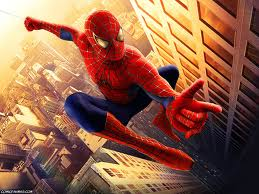 What are Advanced Placements (APs)?
One year, fast paced courses, taken during high school, normally 11 -12th grade
 Exam based qualifications: a multiple choice section and a free response section (except AP Studio Art)
Rigorous college level courses that may provide college credit or ‘advanced placement’ in US colleges
Currently 34 subjects examined
Recognition
Highly recognised in the US and Canada
Recognised and accepted through UCAS (along with SATs and High School Diploma) in the UK and certain European and International institutions
17 Course Offered at ACS
I Languages English; Language and Composition, English; Literature and  	           Composition French; Language and Composition German; Language and Composition Spanish; Language and Composition
II Sciences Chemistry Biology   Physics(Computer Science)
III Mathematics: Calculus    Statistics
IV History & Social Science
 European HistoryHuman GeographyMicroeconomicsMacroeconomicsUS HistoryPsychology
V Electives Studio Art (taught with IB Visual Arts)
How many APs?
At least 3, but preferably 4 or more
AP courses and examinations taken in the Senior year are considered to fulfil the matriculation requirements of universities in the UK. Offers will vary depending on the university or the course. 
Students should note that all AP courses with the exception of AP Psychology have prerequisites; please see the Course Selection Booklet for details.
AP Scholar Awards
AP Scholar Grades of 3 or higher on three or more full-year AP exams 
AP Scholar with Honour Grades of 3 or higher on four or more full-year AP exams avg. exams grade of 3.25 
AP Scholar with Distinction Grades of 3 or higher on five or more full-year AP exams; avg. exam grade of 3.5
 AP International Scholar The one male and one female student in the world with the highest grades on the greatest number of full-year AP exams. Student must attend a school outside the US
The Advanced Placement International Diploma (APID)
The APID certifies the achievement of successful AP candidates and is recognized by a number of universities around the world. It was designed to accommodate American and international students at High Schools in the US or abroad who are applying to a university outside the US.
To qualify for the APID, students must earn AP grades of 3 or higher on four AP exams in three of the five subject areas listed below. Students must take a total of two exams in two different languages (Subject Area I), either a Science or Mathematics exam (Subject areas II & III), and one or more exams from any subject area not already used.
APID course choices
Subject Area I: Languages 
Subject Area II: Mathematics
 Subject Area III: History & Social Sciences
 Subject Area IV: Sciences 
Subject Area V: Electives
Instructionand curriculum
Course are regularly audited
Teachers provide a syllabus which is approved by the collegeboard
Taught be experienced teachers (Collegeboard encourages regular PD)
Extensive support by the collegeboard
A well-established and reputable course, providing a high standard of education
Assessment
No internal assessments
Qualification rests on 2 final exams in May; a standard format (past papers available)
Grading Scale
5: Extremely well qualified
4: Well-qualified
3: Qualified
2: Possibly qualified
1: No recommendation
Why choose APs?
Students can ‘specialise’ their interests, unlike IB
If students prefer a fast-paced, standardised exam
Have specific universities/ courses in mind 
Like independent study
IB or AP?
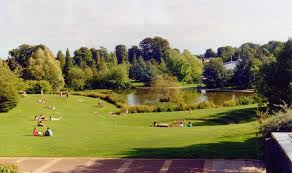